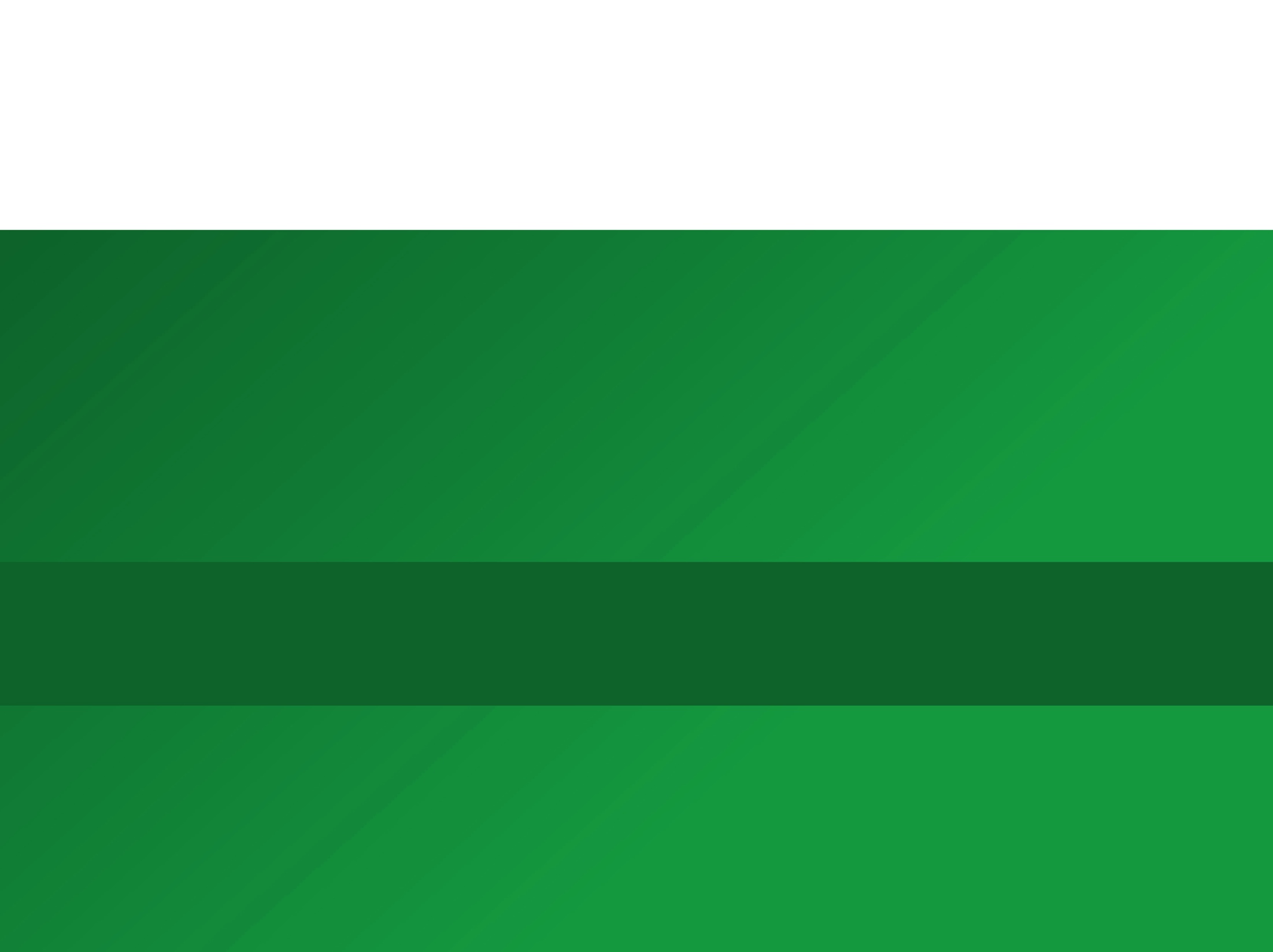 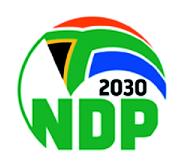 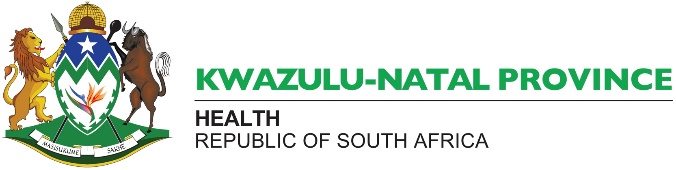 TITLE: MEETING THE MULTIFACETED NEEDS OF PATIENTS WITH DRUG-RESISTANT TB: A FRONTLINE PERSPECTIVE
Date: 27-29 SEPTEMBER 2023
GROWING KWAZULU-NATAL TOGETHER
1
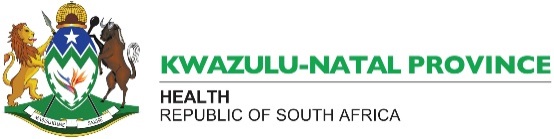 BACKGROUND
GROWING KWAZULU-NATAL TOGETHER
This presentation draws on cases from the perspective of a social worker at a TB referral hospital in KZN.
Drug resistant TB has become more of a social disease- social ramifications are more devastating than physical ones
Treatment options are intensified to respond to resistance resulting to more social implications.
Default rate has increased due to social issues.
2
2
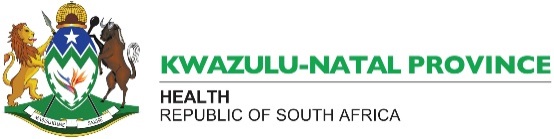 OVERVIEW
GROWING KWAZULU-NATAL TOGETHER
Drug resistant TB can affect any part of the body however TB of the lungs is the most common.
It can be resistant to one or more drugs.
Resistance to core drugs is regarded as treatment failure and preparation for palliation is advised.
Injectable drugs requiring long hospitalisation were introduced in the wake of the outbreak of XDR TB.
In 2019 South Africa adopted new guidelines for all oral regimens using bedaquiline, and moved away from routine hospitalization in MDR TB treatment.

•              however, patients still may be hospitalized if they are very ill, or at times for social reasons
3
3
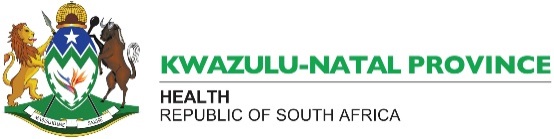 SOCIAL RAMIFICATIONS OF DR TB DIAGNOSIS
GROWING KWAZULU-NATAL TOGETHER
Loss of income- patients may need to stop working until non-infectious.
Disruption of family structure- treatment failing patients must isolate(move to an outbuilding, rent out a room, move to the village).
Children are removed to a place of care if there are no relatives willing to care for them.
4
4
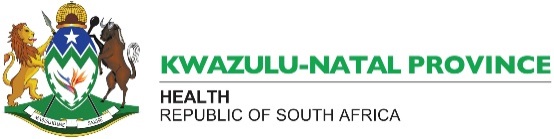 SOCIAL RAMIFICATIONS
GROWING KWAZULU-NATAL TOGETHER
Difficulties in coping with drug withdrawal symptoms.
Depression/ anxiety due to uncertainty of the future and witnessing death of other patients.
Long hospital stay
Stigmatization by families/communities
5
5
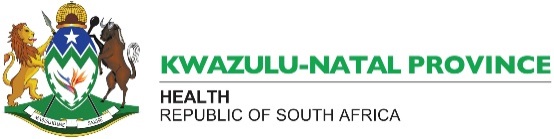 MEETING MULTIFACETED PATIENTS’ NEEDS
GROWING KWAZULU-NATAL TOGETHER
Motivation for disability grant
Referral to DSD for social relief and placements.
Referral to a psychologist
Treatment education 
Patient and family counselling
Support groups
6
6
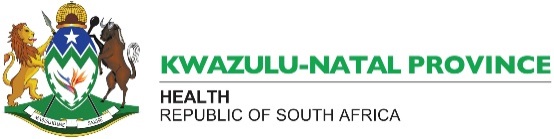 RECOMMENDATIONS
GROWING KWAZULU-NATAL TOGETHER
TB budget be in place to cater for patients’ needs.
Amendments be made on qualifying criteria for a disability grant.
Medical team be allowed to compel patients for in hospital treatment to prevent further infection.
7
7
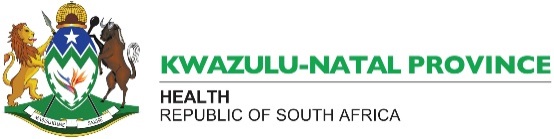 CONCLUSION
GROWING KWAZULU-NATAL TOGETHER
The risk of drug-resistant TB infection is everywhere due to the high default rate and refusal of inpatient treatment; for example, your helper at home, hairdresser at the salon, cashier you interact with etc. maybe failing or non-adherent to treatment.
There is a further need for social workers in all government and NPO agencies to work collaboratively to enhance the journey of the patient as they travel through the healthcare system.
8
8
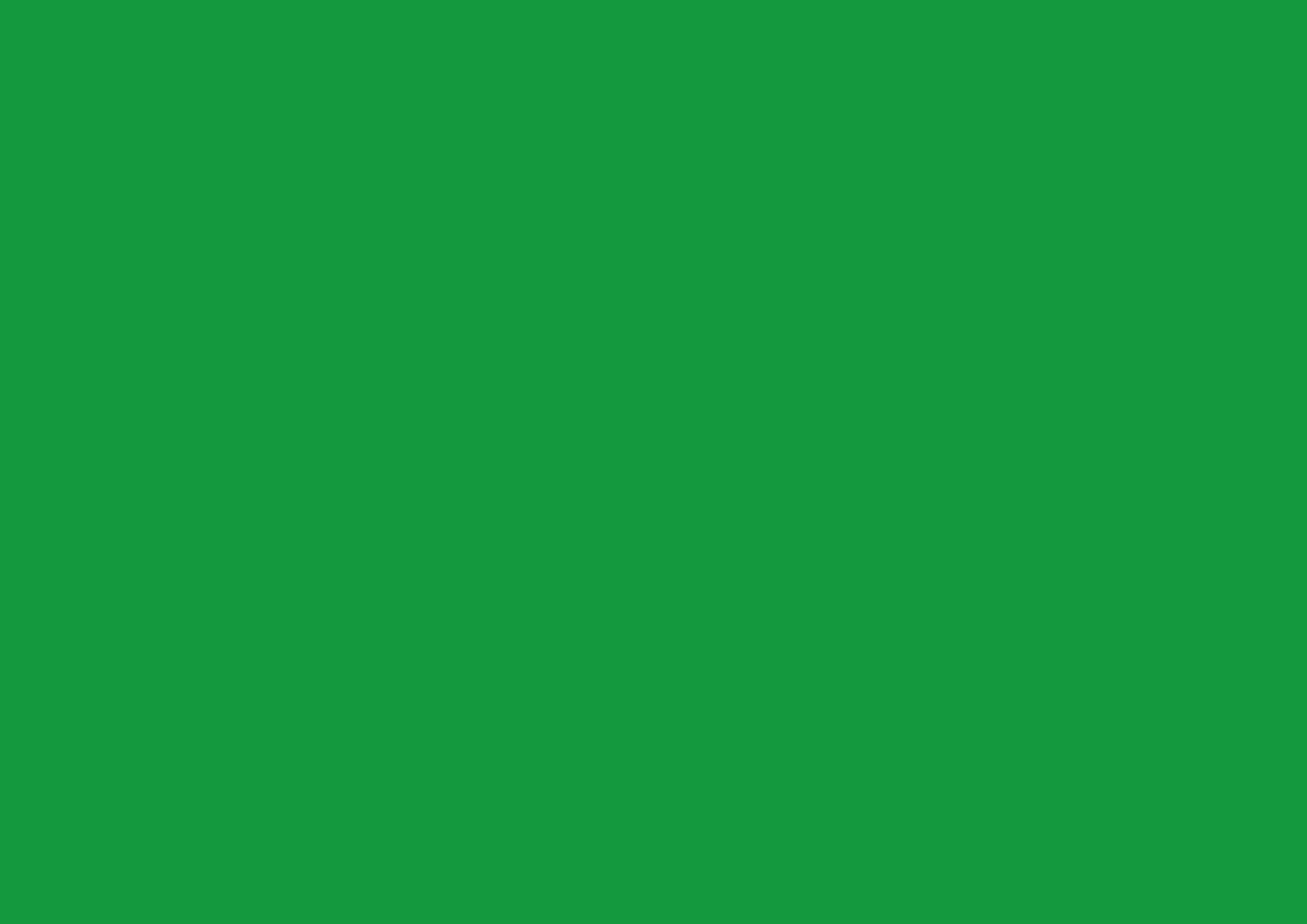 THANK YOU
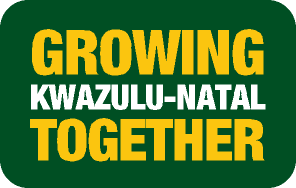